Materiał do studiowaniaKsięgi Hioba
„KFC na wynos”, Kozińce, jesień ’2022

Wojtek Apel, wojtek@pp.org.pl
Materiał dostępny na http://wojtek.pp.org.pl/tag/lista/hiob
Teksty pochodzą z przekładu Biblii Tysiąclecia, wydanie 5
Plan zajęć, Kozińce 4-6 listopada ’2022takie coś na zaproszeniu jest OK, praktyka jest inna
W piątek 
Wprowadzenie do Księgi Hioba
Osoby dramatu
Kim jest Hiob
Czytanie rozdziałów 1, 2 i kawałek 3
Oglądanie całej Księgi z dużej odległości
W sobotę
Wypowiedzi Hioba, trzech przyjaciół Hioba i komentarze
O mądrości
Jeszcze wypowiedzi Hioba
Wypowiedzi Elihu - wstęp
W niedziele
Wypowiedzi Elihu
Objawianie się Boga Hiobowi
Przemiana Hioba
Na deser - Biznes Hioba
Układ sesji – do wykorzystania
Dzień pierwszy – 19.oo - 22
Wprowadzenie do Księgi Hioba
Oglądanie całej Księgi z dużej odległości
Osoby dramatu
Kim jest Hiob
Czytanie rozdziałów 1, 2 i kawałek 3
Drugi dzień 9:oo – 22.oo
Kim jest Hiob – skarga Hioba
Trzy serie wypowiedzi przyjaciów i komentarze Hioba
O mądrości
Jeszcze wypowiedzi Hioba
Wypowiedzi Elihu – jak czytać Biblie, jak słuchać proroków
Trzeci
Objawianie się Boga Hiobowi
Przemiana Hioba
Na deser - Biznes Hioba i wieczność w naszych sercach
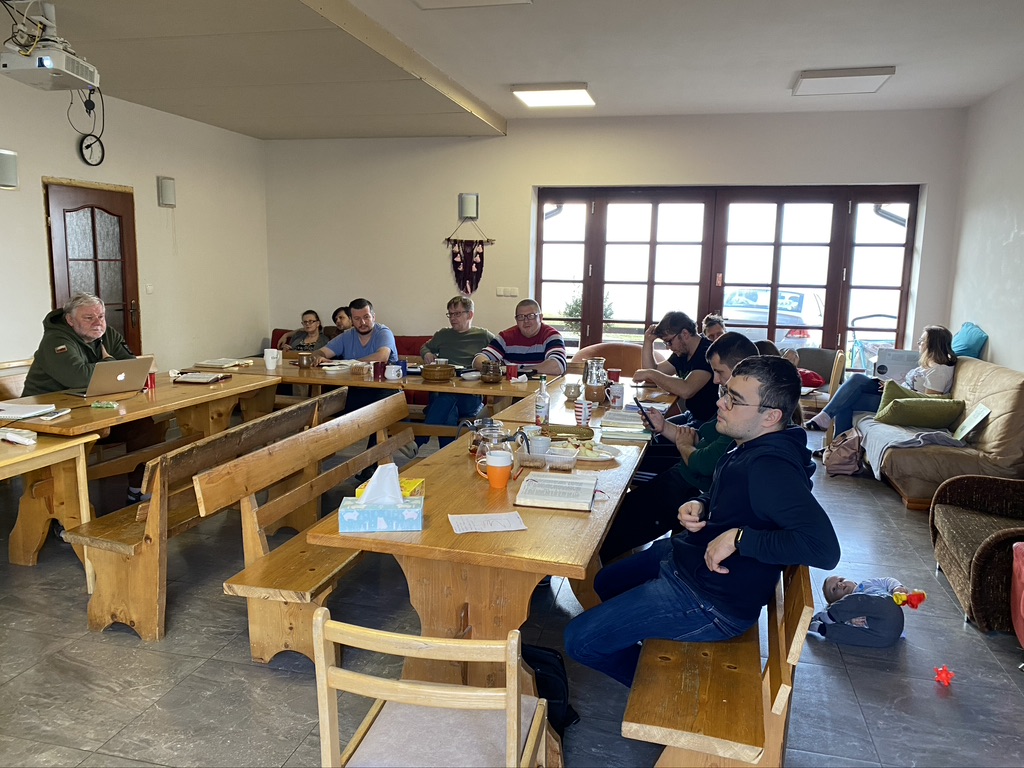 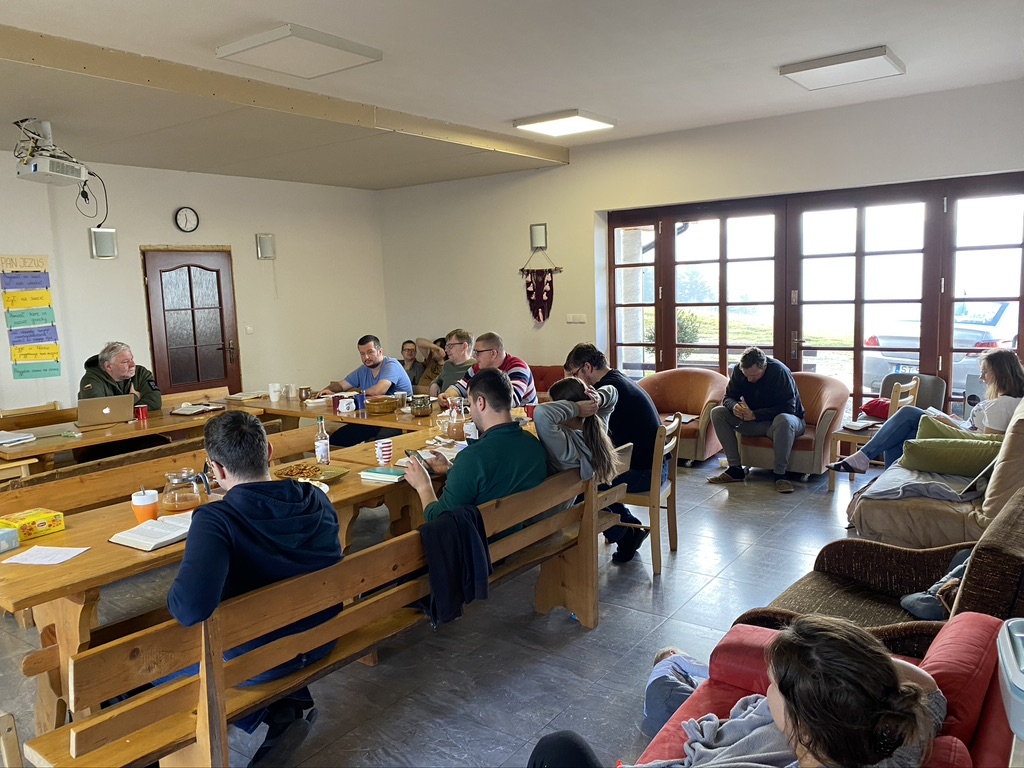 Plan posiłków
8:30 - Sobota Śniadanie - Kasia
13:3o - Obiad – schabowy, ziemniaki, mizeria – Arek i Michał
Około 18.oo - Kolacja - ?? Wojtek (pizza albo chińszczyzna na wynos, albo jedno i drugie)
Niedziela, 8:30 - Śniadanie – Sylwek + Edyta i Rafał
13:oo - Obiad (niedziela) – Rafał i Nataria + niania Kasia
Sprzątanie budynku po nas (Bogdan i Janek + Adrian + … może Aga )
Plan na piątek
18:30 kolacja
19:oo-22.oo Sesja robocza z przerwą
22:oo luzowanie
Plan na sobotę
7:30 wstajemy
9:30 – 11.oo Sesja 1 
11.oo przerwa
11.30 – 13:oo Sesja 2
13.3o Obiad
16:3o – 18.oo Sesja 3
18:15 Kolacja
19:15 Sesja 4
Już wolno iść spać
Plan na niedzielę
9:30 – 11:oo Sesja 5 – przemiana Hioba – nie wyszło. Tu był Elihu
11.oo do 13 – Objawienie się Boga i przemiana Hioba
11.30 - 12:3o – Sesja 6 – dodatek biznesowy – nie da rady!
Struktura Księgi Hioba
Zawiązanie akcji 						– rozdział 1 i 2
Narracja i ustalenia Boga z szatanem			- 1
Eskalacja problemu					- 2
Poemat 							– rozdziały 3 - 37
Trzy osoby trzech przyjaciół i komentarze Hioba	- 3-27 
O mądrości						- 28
Podsumowanie dyskusji przez Hioba			- 29-31
Czwarta osoba						- 32-37
Objawienie się Boga 					– rozdziały 38 - 41
Wnioski i zamknięcie akcji 					– rozdział 42
Płatność
Płatność: 150 zł
Na konto Fundacji instytutów biblijnych
Tytuł „Udział w szkoleniu o Księdze Hioba”
Nr konta: 18 1020 2313 0000 3202 0631 5818
Patrz -> www.fib.org.pl
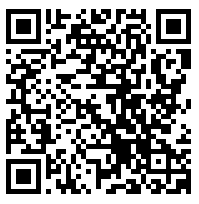 Historia tego materiału
Pierwsze poważne spotkanie z księgą to 2017 rok.
Opracowane na podstawie wykładu „Kluczowy czynnik podwojenia KPI w biznesie Hioba” z czerwca 2018 roku dla Open Coffe
Używane i poprawiane jesienią 2021
Zamieszane na wyjazd KFC na wynos, na Kozince 4 listopada 2022
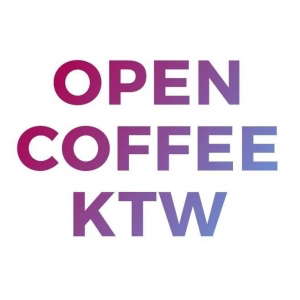 Wstęp do pracy nad Księgą Hioba
KFC na wynos, Kozińce, jesień ’2022

Wojtek Apel, wojtek@pp.org.pl
Materiał dostępny na http://wojtek.pp.org.pl/tag/lista/hiob
Teksty pochodzą z przekładu Biblii Tysiąclecia, wydanie 5
Do każdego kawałka zadajemy pytania
Co Hiob mówi o Bogu?
Co Hiob mówi o sobie?
Co przyjaciele mówią o Bogu?
Co przyjaciele mówią o Hiobie?

Grupa 1 - Elifaz
Grupa 2 - Bildad
Grupa 3 - Sofar
Trzy moje ścieżki przejścia przez Księgę Hioba
Przemiana Hioba
Biznes Hioba
Światopoglądy różnych ludzi (inspiracja - Darek Czyszczoń, „7 spojrzeń na Boga”)

Dodatek:
	Światopoglądy
Struktura ks. Hioba wg Wojtka (’2021)
1. Zawiązanie akcji – 1, 21.1. Narracja - o Hiobie1.2. Rozmowa Boga z szatanem1.3. Hiob traci bogactwa1.4. Druga rozmowa Boga z szatanem - eskalacja1.5. Trąd obsypuje Hioba1.6. Dialog Hioba z żoną1.7. Pojawiają się przyjaciele
2. Dialogi Hioba z przyjaciółmi (3-27)2.1. Zagajenie Hioba - skarga na życie (3)2.2. Elifaz - mowa pierwsza (4; 5)2.3. Hiob - odpowiedź Elifazowi (6, 7) Tylko umęczony zna swą nędzę2.4. Pierwsza mowa Bildada (8) Potęga Boża w służbie sprawiedliwości2.5. Odpowiedź Hioba Bildadowi 9, 10 Bóg panem absolutnym2.6. Pierwsza mowa Sofara 11 Nawróć się!2.7. Odpowiedź Hioba Sofarowi 12 Mądrość i potęga Boga2.8. Hiob – c.d. -> 13, 14
2.9. Hiob do Boga – mocne 13:20-14:222.10. Druga mowa Elifaza 15:1 Hiob sam siebie oskarża2.11. Odpowiedź Hioba na mowę Elizafa 16:1, 17 Sprawiedliwość Boża a ludzka nieprawość2.12. Druga mowa Bildada 18:1 Gniew nic tu nie pomoże2.13. Druga odpowiedź Hioba Bildadowi 19 Triumf wiary człowieka opuszczonego2.14. Sofara 20 Sprawiedliwość nie zna wyjątków2.15. Odpowiedź Hioba do Sofara 21 Fakty przeczą zasadzie odpłaty doczesnej
2.16. Trzecia mowa Elifaza 22 Bóg karze tylko za grzechy2.17. Hiob - odpowiedź na trzecią mowę Elizafara 232.18. Hiob - jakaś myśl oddzielna 24 Satyra społeczna: Na świecie panuje gwałt2.19. Trzecia, krótka mowa Bildada 25 Potęga Boga a słabość człowieka2.20. Odpowiedź Hioba 26:1-14; 27:1-23; Uznaję wszechmoc Boga2.21. I jeszcze raz Hiob (27:1-12) O poszukiwaniu mądrości2.22. BT uważa, że 27:13-25 to Trzecia mowa Sofara: Los niegodziwca
3. Mądrość o sobie - 28 Hymn o mądrości
4. Hiob - kolejne rozważania – 29, 30, 31 Mowa Hioba: Skarga i obrona4.1. Podsumowanie mów Hioba
5. Elihu u Hioba – 32:2nn5.1. Elihu się wkurzył i przemówił 32:25.2. Elihu - wypowiedz pierwsza 32:6; 335.3. Elihu do wszystkich wypowiedź druga 34 Bóg wszystkich karze5.4. Trzecia mowa Elihu: 35 Sprawy ludzkie nie są Bogu obojętne5.5. Czwarta mowa Elihu: 36 Sens cierpień Hioba5.6. Hymn na cześć Boga 36:22nn; 37
6. Bóg objawia się Hiobowi - 38-42:46.1. Pierwsza wypowiedź Boga - 38, 39, 40:3 - Mądrość Boża widoczna w świecie6.2. Druga wypowiedz Boga, 40:6, 41 - Druga mowa Boga: Bóg panuje nad siłami zła6.3. Odpowiedź Hioba na objawienie się Boga - 42:1-4
7. Hiob o swojej przemianie - 42:5n
8. Zakończenie historii Hioba - 42:7nn8.1. Bóg gani przyjaciół Hioba 42:78.2. Majętność Hioba podwojona 42:108.3. Zakończenie historii
Osoby dramatu
Hiob
Pan Bóg
Szatan (albo szatan w znaczeniu przeciwnik)
Słudzy Hioba
Żona Hioba
Elifaz z Temanu
Bildad ze Szuach
Sofar z Naamy
Elihu
Info o Księdze Hioba
Księga Hioba to Stary Testament
Księga Hioba jest stara:
na pewno przez Mojżeszem, a więc przez -1400
raczej, przed Abrahamem, a więc przed -1700
możliwe, że przed Noem, więc przed -4135 lat, albo niedługo po
Księga bardzo dobrze zachowana – w Qumran znaleziono manuskrypty
Księga bardzo dobrze zachowana, ale to poezja hebrajska i język trudny
Polecane przekłady na polski:
Biblia Tysiąclecia – godny polecenia
Biblia Gdańska – dość wierny
Jest przekład z Septuaginty ks. Popowskiego
Uwagi do uwzględnienia
Uwaga na numeracje
BT pozwala sobie na korekty
Pozorne sprzeczności w tłumaczeniach
Tematy w ks. Hioba
Wątek światopoglądowy: kim jest Stwórca (o ile jest Stwórca)
Nie ma tu żadnego zakładu Szatana z Bogiem!
Wątek nieprawdziwy – o cierpieniu? NIE! To nie jest księga o cierpieniu
Fbx: to rozprawienie się w teologią retrybucji!
Rysunki do wstawienia
Model odniesienia: Bóg stworzył niebo i ziemie, człowiek w raju, szatan w niebie i na ziemi
Metahistoria i człowiek w czasie
Życie człowieka i człowiek w czasie cierpień. Pytanie: dladczego?
O mądrości - 28
KFC na wynos, Kozińce, jesień ’2022

Wojtek Apel, wojtek@pp.org.pl
Materiał dostępny na http://wojtek.pp.org.pl/tag/lista/hiob
Teksty pochodzą z przekładu Biblii Tysiąclecia, wydanie 5
O mądrości
Bojaźń Boża - 
		mądrością,
		roztropnością
zła unikanie.
Hiob 28:28
O mądrości
BT: Bojaźń Boża - zaiste mądrością, roztropnością zaś - zła unikanie.
BW: Oto bojaźń Pańska, ona jest mądrością, a unikanie złego rozumem.
UBG: Oto bojaźń Pana, ona jest mądrością, a odstąpienie od zła jest rozumem.
BG:
EIB: 
BG

Ps 111:10; Przyp 9:10 - Bojaźń Pana to początek mądrości
Antyteza w prologu traktacie Rz 1:18n – Ponieważ nie ….. wydał ich Bóg …. Podając się za …. zgłupieli
Ćwiczenie:co zrobić z Elihu? - 32-37
KFC na wynos, Kozińce, jesień ’2022

Wojtek Apel, wojtek@pp.org.pl
Materiał dostępny na http://wojtek.pp.org.pl/tag/lista/hiob
Teksty pochodzą z przekładu Biblii Tysiąclecia, wydanie 5
Ćwiczenie
Każdy z nas musi się binarnie określić, czy „Elihu jest od Boga”.





Efekt: dyskusja o stylach literackich, i o tym co w Biblii jest Słowem Bożym, co historią.
Nasze decyzje o tym czy „Elihu jest od Boga”
Sylwek: Elihu dobrze postawił diagnozę odnośnie Hioba i kumpli; dobrze też opisuje Boga (35:15) pokazuje suwerenność, (36:23); sugeruje wdzięczność Bogu; A może  też wskazuje na Jezusa (33:23-24).Odpowiedź: Człowiek od Boga.
Aga: Do wypowiedzi przymusza go wnętrze, Aga interpretuje to jako Ducha Świętego; Elihu mówi z serca, ma też widzę….. Elihu mówi jak Bóg do nas mówi (33:14-19); Odpowiedź: Elihu jest od Pana Boga
Rafał: Wskazuje na wielkość Boga, sugeruje samodzielne, wolne działanie ale w obecności wywyższonego Boga.Odpowiedź: Elihu jest on Pana Boga
Rafał P.: Odpowiedź: To nie słowa Boga, ale Elihu jest pośrednikiem.
Adrian: Odpowiedź: Elihiu nie jest od Boga.
Kasia: Odp. Elihu jest od Boga, ale jest dylemat! Przykład wątpliwości 37:24. Zmiana – jednk NIE
C.d. Na następnym
Nasze decyzje o tym czy „Elihu jest od Boga”
Arek: Tak jak Kasia, odpowiedź:  jednak nie, bo też są wątpliwości (35:6)
Martynka: też ma mieszane uczucia… zgrzyty są.,.. Jest podejżliwa. Odp:. Wątpliwości, lepie nie.
Michał: 36:2 – przemówi za Boga; ale kto może mówić jak Bóg. To zgrzyt! Jego słowa są z serca (32:8) ale duch Boga jest w człowieku; 32:18-21 – mówi, że ulży sobie. Wnioski: ma wiedze, wierzy, że wiedza ta jest od Boga, ale niekoniecznie to co mówi, jest od Boga.Odp: Elihu manipuluje, dokłada od siebie, nie może być od Boga.
Natalia: … dygresja i dyskusja o Objawieniu
Janek: widoczny efekt ludzki tworzy dylemat: Odp. Człowiek od Boga, ale jest skażone przez Elihu jako człowieka.
Wojtek: To prorok. Zadanie społeczności – rozsądzać proroctwa.
Edyta: odp. Nie traktujemy tego jako słów od Boga.
Bogdan: Pragnieniem Elihu jest aby Bóg rozliczył (34:11)Pytanie do Jezusa przy niewidomym od urodzenia: Kto zgrzeszył? Odpowiedz binarnie - on czy jego rodzice? Odp. Nie tak! Chwała Boga ma się objawić!
Objawienie się Boga - 38-41
KFC na wynos, Kozińce, jesień ’2022

Wojtek Apel, wojtek@pp.org.pl
Materiał dostępny na http://wojtek.pp.org.pl/tag/lista/hiob
Teksty pochodzą z przekładu Biblii Tysiąclecia, wydanie 5
Notatki o objawianiu się Boga
To 4 rozdziały (38-41), ale 2 wypowiedzi + narracja, więc można to przeczytać z podziałem na role: narrator, Bóg, Hiob.
Dobrze przeczytać  aż do 42:3.
Zwrócić uwagę na frazę: Przepasz no biodra jak mocarz! Będę cię pytał - pouczysz Mnie. 38:3; 40:6

Komentarze:
Heb 11:3 – przez wiarę rozumiemy, że światy ukształtowane przez Słowo Boga z niczego. A nie z pierwiastków …
Bóg wynagradza tych co go szukają.
Przemiana Hioba
KFC na wynos, Kozińce, jesień ’2022

Wojtek Apel, wojtek@pp.org.pl
Materiał dostępny na http://wojtek.pp.org.pl/tag/lista/hiob
Teksty pochodzą z przekładu Biblii Tysiąclecia, wydanie 5
Kim jest Hiob?
Człowiek z ziemi Uz.
Człowiekiem doskonałym, prawym, bojącym się Boga i stroniącym od zła.
Ojciec, 7 synów, 3 córki – ma też żonę.
Zamożny, majętny, UBG: najmożniejszym; BT: najwybitniejszym -> tabelk -> tylko w owcach miał 3,5mln zł
.5 – Zapobiegliwy, przezorny, …. Starał się usprawiedliwić dzieci przed Bogiem – nadopiekuńczy, pobożny? Był idealny? Bogobojny…. Zasadniczy (bo trzyma się pewnych zasad)
.22 Hiob BT: nie przypisał Bogu nieprawości, BG: nie oskarżał Boga o nic niewłaściwego, EIB: nie zastąpi – Sept. Nie oskarżył Boga o brak rozumu. BP: nie przypisał Bogu zarzutu.
Hiob się bał: (3:25n) Bo to, czego się bałem, spotkało mnie, a to, czego się obawiałem, spadło na mnie. Nie byłem bezpieczny, nie miałem spokoju ani odpoczynku, a jednak nadeszła trwoga.
Hiob ma jakąś teorię (wyobrażenie) na to co się dzieje z człowiekiem po śmierci.
Coś o Bogu, Kim jest Bóg
Tezy do sprawdzenia:
2:3 - Szatan może pobudzić Boga by niszczył kogoś (Hioba) bez powodu.
Nie - Rz 8:28
Bóg jest odpowiedzialny, nie ukrywa tego, że inicjatywa całej tej akcji jest Jego.
Tak.
Hiob ma świadomość, że Bóg go dręczy, naciska, męczy
Tak.


Po przeczytaniu całej księgi, sprawdźmy…
		czy te tezy są prawda?
Zabawa w słowa
Co to jest dobro?
Dobro to to czego Bóg chce.
Dobro to stan rzeczy, w którym Bóg chciałby aby się znajdowały.

Co to jest zło?
???

Co to jest szczęście?
Szczęście to stan emocjonalny osoby gdy spełniają się jej oczekiwania.

Co to jest błogosławieństwo?
Przychylność Boga????  Bóg zgadza się na coś czego pragniemy.
Błogosławieństwo to stan emocji osby, gdy spełniają się dobre (takie jak chce Bóg) oczekiwania.
Co fajnego było w życiu Hioba wg. rozdziału 29
.2-.4 Bóg go strzegł.
.5 otaczają go dzieci.
.6 tłusto jadał.
.8 szacunek u młodych
.9 szacunek u ważnych ludzi.
.11 Błogosławieństwo od osób, które go słuchały
.12 pomagał słabym
.14 służył tym co dostał od Boga
.17 złamał szczękę niegodziwcom
.21 Słuchano go.
.23 oczekiwano jego aktywności.
.25 był przywódcą, liderem
Co się zmieniło w życiu Hioba i boli wg. 30
.1-.11 śmieją się z niego młodsi, nawet dzieci niegodnych mu osób
.12 próbują wytrącić Hioba z jego drogi
.15 strach męczy jego duszę.
.17 reumatyzm? I nadciśnienie.
.19 może nawet fizyczny atak na niego – nietykalność osobista
.18 a na pewno od .20 odczuwa oddalenie od Boga, obojętność na jego los a nawet wrogość.
.21 odbiera Boga jako przeciwnika, że Bóg nie stoi po jego stronie.
.26 oczekiwania nie spełniły się a nawet są na opak
.30n nieprzyjemne zmiany w ciele
Ale Hiob uważa, że postępował OK wg 31
Konstrukcja rozdziału
	postępowałem tak a tak ….
		a jeżeli nie to niech mnie spotka to i to …

Hiob miał bardzo rozbudowany system moralny
.1 sfera seksu
Dzielenie się majątkiem
Troska o innych. 
Nie radował się z upadku nieprzyjaciół
.33 ale jak miał wpadkę (grzech) to nie ukrywał, pewnie wyznawał

*******
….. I tu się kończy wypowieź Hioba. Jest świadectwo, że jest OK
Coś o szatanie
Nazwany jest synem Bożym.
Przechadza się po ziemi
Obserwuje ludzi
Ma na temat Hioba jakieś swoje zdanie.
Szatan uważa, że  (3:4) „Skórę za skórę; wszystko, co człowiek ma, odda za swoje życie”;
… szatańskie wersety w wypowiedziach Elifaza i Sofara…. Rodział 4 i …
Ile potrzeba przeczytać aby to złapać?
1. Zawiązanie akcji – 1, 2
2. Dialogi Hioba z przyjaciółmi (3-27)
3. Mądrość o sobie - 28 Hymn o mądrości
4. Hiob - kolejne rozważania – 29-31
5. Trzy mowy Elihu – 32:2nn
6. Bóg objawia się Hiobowi - 38-42:4
7. Hiob o swojej przemianie - 42:5n
8. Zakończenie historii Hioba - 42:7nn
Wystarczy godzina?

Aż za dużo!
Proces główny – przemiana Hioba
Hiobreligijnysłyszał o Bogu
żył bogobojniestronił od złaskładał ofiary
Co zrobił Bóg
ProblemyPrzemyślenia
ObjawienieZrozumienie
Hiob jakiś
Rozdział 1, wersy 1-5 – kim był Hiob?
(1) Żył w ziemi Us człowiek imieniem Hiob. 
Był to mąż sprawiedliwy, prawy, bogobojny i unikający zła. (2) Miał siedmiu synów i trzy córki. (3) Majętność jego stanowiło siedem tysięcy owiec, trzy tysiące wielbłądów, pięćset jarzm wołów, pięćset oślic oraz wielka liczba służby. Był najwybitniejszym człowiekiem spośród wszystkich ludzi Wschodu.
(4) Synowie jego mieli zwyczaj udawania się na ucztę, którą każdy z nich urządzał po kolei we własnym domu w dniu oznaczonym. Zapraszali też swoje trzy siostry, by jadły i piły z nimi.
(5) Gdy mijał czas ucztowania, Hiob dbał o to, by dokonywać ich oczyszczenia. Wstawał wczesnym rankiem i składał całopalenie stosownie do ich liczby. Bo mówił Hiob do siebie: Może moi synowie zgrzeszyli i złorzeczyli Bogu w sercach? Hiob zawsze tak postępował.
Jakim człowiekiem był Hiob?
1 Wreszcie Hiob otworzył usta i przeklinał swój dzień.(…)
11 Dlaczego nie umarłem po wyjściu z łona, nie wyszedłem z wnętrzności, by skonać? (…)
24 Płacz stał mi się pożywieniem, jęki moje płyną jak woda, 25 bo spotkało mnie, czegom się lękał, bałem się, a jednak to przyszło. 26 Nie znam spokoju ni ciszy, nim spocznę, już wrzawa przychodzi».
Jakim człowiekiem był Hiob?
?
Jakim człowiekiem był Hiob?
Religijnym?
 dyskusja
Zabawa w słowa
Wiara
Wiara to … zaufanie. Pewność tego czego nie widzimy, nie mamy potwierdzenia.
Rafał: Przyjęcie dogmatu jako pewnik.
Przyjęcie czegoś jako prawdziwe ???

Wiara coś na podstawie czegoś podejmuję decyzję, działania w warunkach niewiedzy. 

Relacja
Rafał: powiązanie
Michał: więź
Janek: … ale może być negatywna
Wojtek: coś co jest pomiędzy dwoma. Np.. Dwoma osobami.

Religia
Janek: sztywne schematy wykonywane w sferze duchomy.
obyczaj, kult, obrządek, etykieta, magia, sakrament, 


Dyskusja:
Bogdan: Żeby skutecznie komunikować się z otoczeniem musimy używać (ich) słów wzajemnie zrozumiałych, ale …
Wojtek: słownicto określa myślenie. Nie dam się wpuścić z cudzy dyskur
W co wierzą demony, że w wyniku tego drzą?
Bo wiedzą, że mają przechlapane – ich przyszłość jest negagtywna.
W Jakubie pisze…… wiemy, że jest JEDEN Bóg. A demony mogą mieć fałszywą nadzieję, że jest wielu…
Rozdział 42, wersy od 1-6
(1) Hiob na to [ na objawienie Boga swoje chwały ] odpowiedział Panu i rzekł: 
	(2) Wiem, że Ty wszystko możesz, 	co zamyślasz, potrafisz uczynić. 	(3) Kto przysłoni plan nierozumnie? 
	O rzeczach wzniosłych mówiłem.	To zbyt cudowne. 	Ja nie rozumiem. 
	(4) Posłuchaj, proszę. 	Pozwól mi mówić! 	Chcę spytać.	Racz odpowiedzieć! 
	(5) Dotąd Cię znałem ze słyszenia, teraz ujrzało Cię moje oko, 	(6) dlatego odwołuję, co powiedziałem, kajam się w prochu i w popiele.
Przemiana Hioba
Otóż wiedziałem o Tobie tylko ze słyszenia, ale teraz zobaczyłem Cię twarzą w twarz.
(Hiob 42:5)
Przemiana Hioba
Hiobreligijnysłyszał o Bogu
żył bogobojniestronił od złaskładał ofiary
Co zrobił Bóg
ProblemyPrzemyślenia
ObjawienieZrozumienie
Hiob znający Bogazobaczył Boga twarzą w twarz
Przemiana Hioba
Wiara taka, jak wiara Hioba nie może być wstrząśnięta, ponieważ jest ona rezultatem przeżytego wstrząsu.
Dogmat (Rz8:28)
Wiemy że Bóg z tymi, którzy Go miłują, współdziała we wszystkim dla ich dobra, z tymi, którzy są powołani według Jego zamysłu. (Rz 8:28 bt)
Rz 8:28 i dość istotna różnica w tłumaczeniu
Kto współdziała ku dobremu? Bóg czy wszystko?
EIB: A wiemy, że kochającym Boga, to jest tym, którzy są powołani zgodnie z Jego planem, wszystko służy ku dobremu.
BG: A wiemy, iż tym, którzy miłują Boga, wszystkie rzeczy dopomagają ku dobremu, to jest tym, którzy według postanowienia Bożego powołani są.
BT: Wiemy też, że Bóg z tymi, którzy Go miłują, współdziała we wszystkim dla ich dobra, z tymi, którzy są powołani według [Jego] zamysłu.
BW: A wiemy, że Bóg współdziała we wszystkim ku dobremu z tymi, którzy Boga miłują, to jest z tymi, którzy według postanowienia jego są powołani.
Przekład Słowa Życia: Wiemy też, że Bóg kieruje wszystkim tak, by działało na korzyść tych, którzy Go kochają, którzy zostali z Jego woli powołani.
Biblia Paulistów: Wiemy przecież, że tym, którzy kochają Boga i którzy zostali powołani zgodnie z Jego wcześniejszym zamysłem, wszystko służy dla ich dobra. Zostali oni wezwani według wcześniejszego zamysłu.
Dyskusja
…

…

…
Biznes Hioba
KFC na wynos, Kozińce, jesień ’2022

Wojtek Apel, wojtek@pp.org.pl
Materiał dostępny na http://wojtek.pp.org.pl/tag/lista/hiob
Teksty pochodzą z przekładu Biblii Tysiąclecia, wydanie 5
Rozdział 1, wersy 1-5
(1) Żył w ziemi Us człowiek imieniem Hiob. 
Był to mąż sprawiedliwy, prawy, bogobojny i unikający zła. (2) Miał siedmiu synów i trzy córki. (3) Majętność jego stanowiło siedem tysięcy owiec, trzy tysiące wielbłądów, pięćset jarzm wołów, pięćset oślic oraz wielka liczba służby. Był najwybitniejszym człowiekiem spośród wszystkich ludzi Wschodu.
(4) Synowie jego mieli zwyczaj udawania się na ucztę, którą każdy z nich urządzał po kolei we własnym domu w dniu oznaczonym. Zapraszali też swoje trzy siostry, by jadły i piły z nimi. (5) Gdy mijał czas ucztowania, Hiob dbał o to, by dokonywać ich oczyszczenia. Wstawał wczesnym rankiem i składał całopalenie stosownie do ich liczby. Bo mówił Hiob do siebie: Może moi synowie zgrzeszyli i złorzeczyli Bogu w sercach? Hiob zawsze tak postępował.
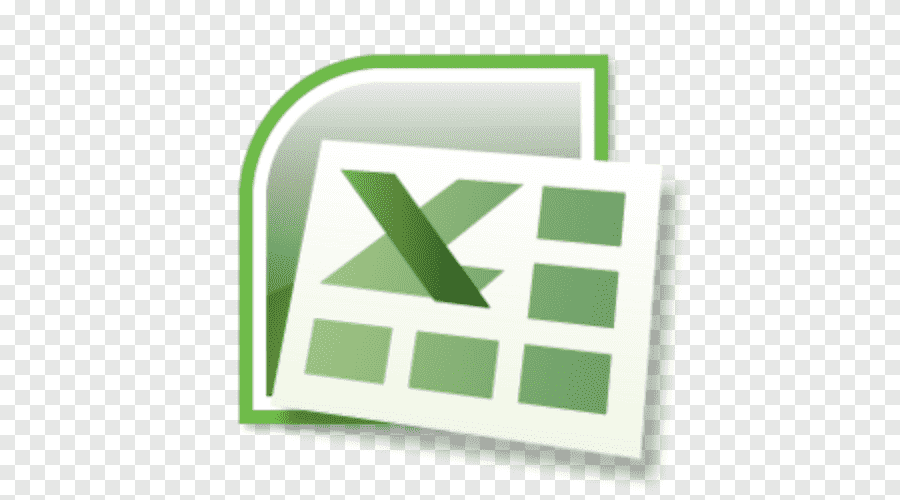 Co miał Hiob na początku (aktywa)
Żył w ziemi Us człowiek imieniem Hiob. (…)
(…)Majętność jego stanowiło siedem tysięcy owiec, trzy tysiące wielbłądów, pięćset jarzm wołów, pięćset oślic oraz wielka liczba służby.
Był najwybitniejszym człowiekiem spośród wszystkich ludzi Wschodu.
Rozdział 1, wersy 6-12
(6) Pewnego dnia, gdy synowie Boży przyszli stawić się przed Panem, szatan też przyszedł z nimi.
(7) I rzekł Bóg do szatana: Skąd przychodzisz? 
Szatan odrzekł Panu: Przemierzałem ziemię i wędrowałem po niej. 
(8) Mówi Pan do szatana: A zwróciłeś uwagę na sługę mego, Hioba? Bo nie ma na całej ziemi drugiego, kto by tak był prawy, sprawiedliwy, bogobojny i unikający grzechu jak on. 
(9) Szatan na to do Pana: Czyż za darmo Hiob czci Boga? (10) Czyż Ty nie ogrodziłeś zewsząd jego samego, jego domu i całej majętności? Pracy jego rąk pobłogosławiłeś, jego dobytek na ziemi się mnoży. (11) Wyciągnij, proszę, rękę i dotknij jego majątku! Na pewno Ci w twarz będzie złorzeczył.
(12) Rzekł Pan do szatana: Oto cały majątek jego w twej mocy. Tylko na niego samego nie wyciągaj ręki. I odszedł szatan sprzed oblicza Pańskiego.
Rozdział 1, wersy 13-19
(13) Pewnego dnia, gdy synowie i córki jedli i pili w domu najstarszego brata, przyszedł posłaniec do Hioba i rzekł: Woły orały, a oślice pasły się tuż obok.  Wtem napadli Sabejczycy, porwali je, a sługi mieczem pozabijali, ja sam uszedłem, by ci o tym donieść.
(16b) Gdy ten jeszcze mówił, przyszedł inny i rzekł: Ogień Boży spadł z nieba, zapłonął wśród owiec oraz sług i pochłonął ich. Ja sam uszedłem, by ci o tym donieść.
(17) Gdy ten jeszcze mówił, przyszedł inny i rzekł: Chaldejczycy zstąpili z trzema oddziałami, napadli na wielbłądy, a sługi ostrzem miecza zabili. Ja sam uszedłem, by ci o tym donieść.
(18) Gdy ten jeszcze mówił, przyszedł inny i rzekł: Twoi synowie i córki jedli i pili wino w domu najstarszego brata. Wtem powiał szalony wicher z pustyni, poruszył czterema węgłami domu, zawalił go na dzieci, tak iż poumierały. Ja sam uszedłem, by ci o tym donieść.
Rozdział 1, wersy od 20
(20) Hiob wstał, rozdarł szaty, ogolił głowę, upadł na ziemię, oddał pokłon (21) i rzekł: 
	Nagi wyszedłem z łona matki		i nagi tam wrócę. 	Dał Pan i zabrał Pan. 		Niech będzie imię Pańskie błogosławione!
(22) W tym wszystkim Hiob nie zgrzeszył i nie przypisał Bogu nieprawości.
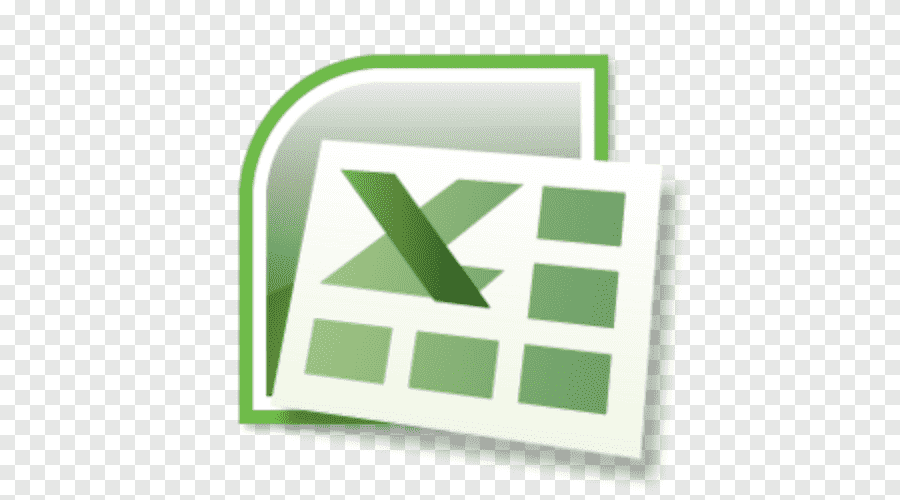 Co miał Hiob na początku(aktywa)
Żył w ziemi Us człowiek imieniem Hiob. (…)
(…)(3) Majętność jego stanowiło siedem tysięcy owiec, trzy tysiące wielbłądów, pięćset jarzm wołów, pięćset oślic oraz wielka liczba służby.
Był najwybitniejszym człowiekiem spośród wszystkich ludzi Wschodu.
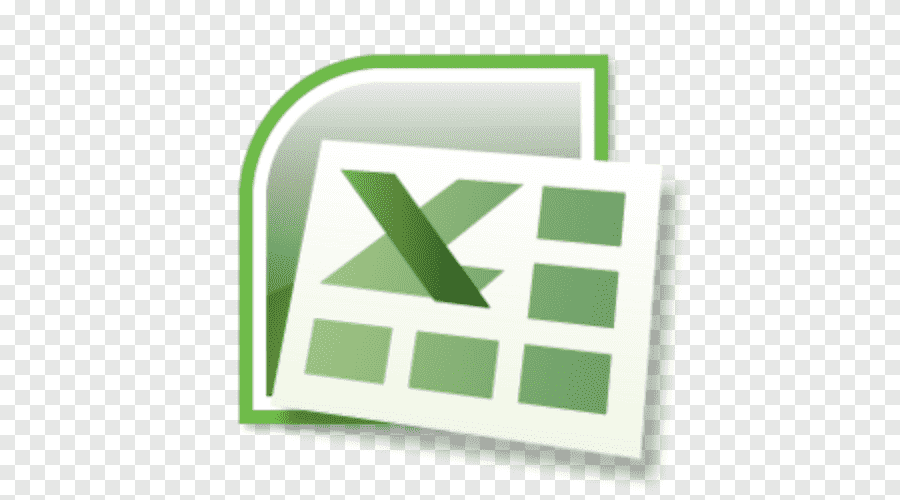 Co miał Hiob na początku (aktywa+zarząd)
Żył w ziemi Us człowiek imieniem Hiob. (…)
(2) Miał siedmiu synów i trzy córki. Majętność jego stanowiło siedem tysięcy owiec, trzy tysiące wielbłądów, pięćset jarzm wołów, pięćset oślic oraz wielka liczba służby.
Był najwybitniejszym człowiekiem spośród wszystkich ludzi Wschodu.
Rozdział 2, wersy 1-6
(1) Pewnego dnia, gdy synowie Boży poszli stawić się przed Panem, szatan też poszedł z nimi.(2) I rzekł Pan do szatana: Skąd przychodzisz? 
Szatan odpowiedział Panu: Przemierzałem ziemię i wędrowałem po niej.
(3) Rzekł Pan szatanowi: Zwróciłeś uwagę na sługę mego, Hioba? Bo nie ma na całej ziemi drugiego, kto by był tak prawy, sprawiedliwy, bogobojny i unikający zła jak on. Jeszcze trwa w swej prawości, choć mnie nakłoniłeś do zrujnowania go, na próżno.
(4) Na to szatan odpowiedział Panu: Skóra za skórę. Wszystko, co człowiek posiada, odda za swoje życie.
(5) Wyciągnij, proszę, rękę i dotknij jego kości i ciała. Na pewno Ci w twarz będzie złorzeczył.
(6) I rzekł Pan do szatana: Oto jest w twej mocy. Życie mu tylko zachowaj!
Rozdział 2, wersy 7-10
(7) Odszedł szatan sprzed oblicza Pańskiego i obsypał Hioba trądem złośliwym, od palca stopy aż po czubek głowy. Hiob wziął więc skorupę, by się nią drapać, siedząc na popiele.
(9) Rzekła mu żona: Jeszcze trwasz mocno w swej prawości? Złorzecz Bogu i umieraj!
(10) Hiob jej odpowiedział: Mówisz jak kobieta szalona. Dobro przyjęliśmy z ręki Boga. Czemu zła przyjąć nie możemy?
W tym wszystkim Hiob nie zgrzeszył swymi ustami.
Rozdział 2, wersy od 11
(11) Usłyszeli trzej przyjaciele Hioba o wszystkim, co na niego spadło, i przyszli, każdy z nich z miejscowości swojej: Elifaz z Temanu, Bildad z Szuach i Sofar z Naamy.
Porozumieli się, by przyjść, boleć nad nim i pocieszać go. (12) Skoro jednak spojrzeli z daleka, nie mogli go poznać. Wykrzyknęli i zapłakali. Każdy z nich rozdarł swe szaty i rzucał proch w górę, na głowę. (13) Siedzieli z nim na ziemi siedem dni i siedem nocy, nikt nie wyrzekł słowa, bo widzieli ogrom jego bólu.
Struktura Księgi Hioba
Zawiązanie akcji 				– rozdział 1 i 2
Narracja i ustalenia Boga z szatanem
Eskalacja problemu
Poemat 						– rozdziały 3 - 37
Trzy osoby trzech przyjaciół i komentarze Hioba	- 3-27 
O mądrości					- 28
Podsumowanie dyskusji przez Hioba		- 29-31
Czwarta osoba					- 32-37
Objawienie się Boga 			– rozdziały 38 - 41
Wnioski i zamknięcie akcji 		– rozdział 42
Rozdział 42, wersy od 1-6
(1) Hiob na to [ na objawienie Boga swoje chwały ] odpowiedział Panu i rzekł: 
	(2) Wiem, że Ty wszystko możesz, 	co zamyślasz, potrafisz uczynić. 	(3) Kto przysłoni plan nierozumnie? 
	O rzeczach wzniosłych mówiłem.	To zbyt cudowne. 	Ja nie rozumiem. 
	(4) Posłuchaj, proszę. 	Pozwól mi mówić! 	Chcę spytać.	Racz odpowiedzieć! 
	(5) Dotąd Cię znałem ze słyszenia, teraz ujrzało Cię moje oko, 	(6) dlatego odwołuję, co powiedziałem, kajam się w prochu i w popiele.
Proces główny – przemiana Hioba
Otóż wiedziałem o Tobie tylko ze słyszenia, ale teraz zobaczyłem Cię twarzą w twarz.
(Hiob 42:5)
Proces główny – przemiana Hioba
Hiobreligijnysłyszał o Bogu
żył bogobojniestronił od złaskładał ofiary
Co zrobił Bóg
ProblemyPrzemyślenia
ObjawienieZrozumienie
Hiob znający Bogazobaczył Boga twarzą w twarz
Proces główny omawiany jest na innym wykładzie!
Proces główny – przemiana Hioba
Wiara taka, jak wiara Hioba nie może być wstrząśnięta, ponieważ jest ona rezultatem przeżytego wstrząsu.
Proces główny omawiany jest na innym wykładzie!
Proces poboczny – rozwój biznesu
Pan miał wzgląd na Hioba, przywrócił Hioba do dawnego stanu, (...) Pan dwukrotnie powiększył mu całą majętność (…)
A teraz Pan błogosławił Hiobowi.(Hiob 42:10b)
Proces biznesowy u Hioba
Proces poboczny – rozwój biznesu
?
Stan aktywów
owce	7000wielbłądy	3000pary wołów	500osły	500
Co zrobił Bóg
Dwukrotne powiększenie majętności
Stan aktywówowce	14000wielbłądy	6000pary wołów	1000osły	1000
Proces biznesowy u Hioba
Rozdział 42, wersy od 1-6
(1) Hiob na to [ na objawienie Boga swoje chwały ] odpowiedział Panu i rzekł: 
	(2) Wiem, że Ty wszystko możesz, 	co zamyślasz, potrafisz uczynić. 	(3) Kto przysłoni plan nierozumnie? 
	O rzeczach wzniosłych mówiłem.	To zbyt cudowne. 	Ja nie rozumiem. 
	(4) Posłuchaj, proszę. 	Pozwól mi mówić! 	Chcę spytać.	Racz odpowiedzieć! 
	(5) Dotąd Cię znałem ze słyszenia, teraz ujrzało Cię moje oko, 	(6) dlatego odwołuję, co powiedziałem, kajam się w prochu i w popiele.
Rozdział 42,  7-9
(7) Skoro Pan te słowa wypowiedział do Hioba, przemówił i do Elifaza z Temanu: Zapłonąłem gniewem na ciebie i na dwóch przyjaciół twoich, bo nie mówiliście o Mnie prawdy, jak sługa mój, Hiob.
(8) Weźcie teraz siedem młodych cielców i siedem baranów, idźcie do sługi mego, Hioba, i złóżcie ofiarę całopalną za siebie. Mój sługa, Hiob, będzie się za was modlił. Tylko ze względu na niego nic złego wam nie uczynię, choć nie mówiliście prawdy o Mnie, jak sługa mój, Hiob.
(9) Poszli więc, Elifaz z Temanu, Bildad z Szuach i Sofar z Naamy. Uczynili, jak mówił im Pan, a Pan (…)
!
Rozdział 42, wersy 9b-
(9b) Pan miał wzgląd na Hioba. (10) I Pan przywrócił Hioba do dawnego stanu, gdyż modlił się on za swych przyjaciół.
Pan dwukrotnie powiększył mu całą majętność. (11) Przyszli do niego wszyscy jego bracia, siostry i dawni znajomi, jedli z nim chleb w jego domu i ubolewali nad nim, i pocieszali go z powodu nieszczęścia, jakie na niego zesłał Pan. Każdy mu dał jeden srebrny pieniądz i jeden złoty kolczyk.
(12) A teraz Pan błogosławił Hiobowi, tak że miał czternaście tysięcy owiec, sześć tysięcy wielbłądów, tysiąc jarzm wołów i tysiąc oślic.
(13) Miał jeszcze siedmiu synów i trzy córki. (14) Pierwszą nazwał Gołębicą, drugą - Kasją, a trzecią - Rogiem-z-kremem-do-powiek. (15) Nie było w całym kraju kobiet tak pięknych jak córki Hioba. Dał im też ojciec dziedzictwo między braćmi.
(16) I żył jeszcze Hiob sto czterdzieści lat, i widział swych synów i wnuków - cztery pokolenia. (17) Umarł Hiob stary i w pełni dni.
!
Podwojenie?
(9b) Pan miał wzgląd na Hioba. (10) I Pan przywrócił Hioba do dawnego stanu, gdyż modlił się on za swych przyjaciół.
Pan dwukrotnie powiększył mu całą majętność.
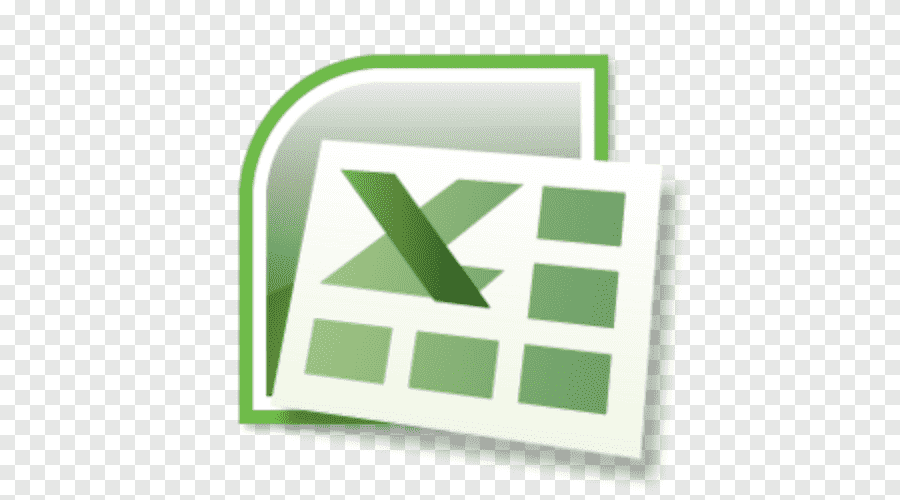 Co miał Hiob(aktywa + zarząd)
(9b) Pan miał wzgląd na Hioba. (10) I Pan przywrócił Hioba do dawnego stanu, gdyż modlił się on za swych przyjaciół.
Pan dwukrotnie powiększył mu całą majętność.
(…)
(12) A teraz Pan błogosławił Hiobowi, tak że miał czternaście tysięcy owiec, sześć tysięcy wielbłądów, tysiąc jarzm wołów i tysiąc oślic.
(13) Miał jeszcze (…)
Proces biznesowy u Hioba
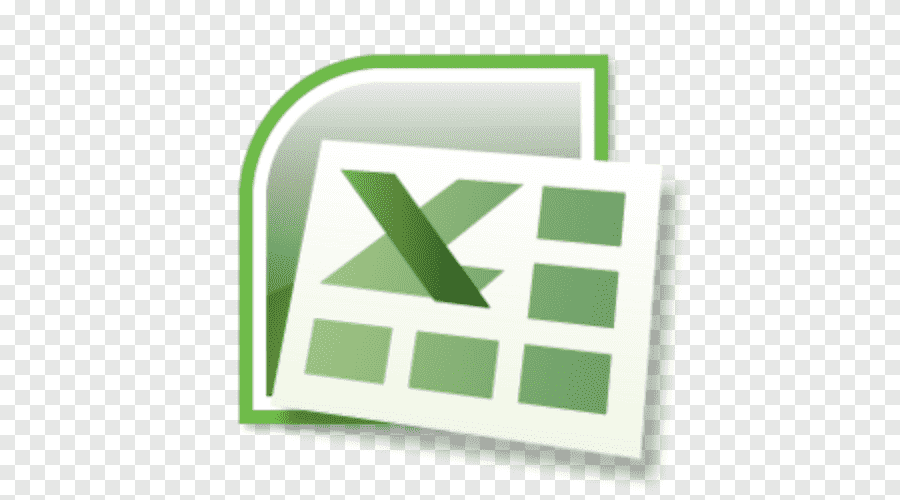 A co z zarządem? Podwojenie?
(12) A teraz Pan błogosławił Hiobowi, tak że miał czternaście tysięcy owiec, sześć tysięcy wielbłądów, tysiąc jarzm wołów i tysiąc oślic.
(13) Miał jeszcze siedmiu synów i trzy córki. (14) Pierwszą nazwał Gołębicą, drugą - Kasją, a trzecią - Rogiem-z-kremem-do-powiek. (15) (…)
Proces biznesowy u Hioba
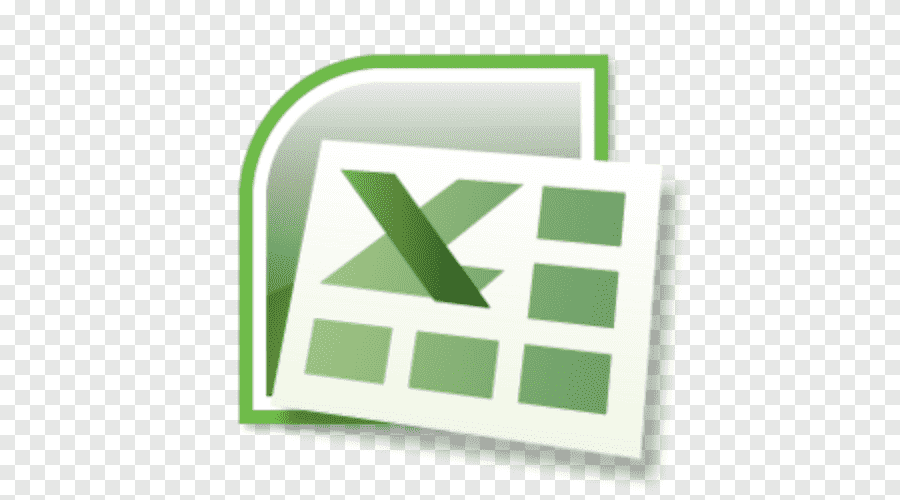 A co z zarządem? Podwojenie i bonus!
(12) A teraz Pan błogosławił Hiobowi, tak że miał czternaście tysięcy owiec, sześć tysięcy wielbłądów, tysiąc jarzm wołów i tysiąc oślic.
(13) Miał jeszcze siedmiu synów i trzy córki. (14) Pierwszą nazwał Gołębicą, drugą - Kasją, a trzecią - Rogiem-z-kremem-do-powiek. (15) Nie było w całym kraju kobiet tak pięknych jak córki Hioba.
Proces biznesowy u Hioba
Podwojenie?
Środki trwałe:
	7000  14000; 3000  6000 – podwojenie!
Zarząd:
	7  7; 3  3 – co jest?

Pytania:
Jaki jest czas amortyzacji środka trwałego (wielbłąda, albo stada wielbłądów?)
Jaki jest czas życia zarządu?
Proces biznesowy u Hioba
Hiob wierzył w wieczność
A człowiek umarły nie wstanie, nie zbudzą się zmarli, póki trwa niebo, ze snu swego się nie ocucą. O gdybyś w Szeolu mnie schował, ukrył, aż gniew Twój przeminie, czas mi wyznaczył, kiedy mnie wspomnisz!?
Ale czy zmarły ożyje? Czekałbym przez wszystkie dni mojej służby, aż moja zmiana nadejdzie.
Ty byś zawezwał, ja bym Ci odpowiadał, zapragnąłbyś dzieła rąk swoich.(Hiob 14:12-15)
(…)
Lecz ja wiem: Wybawca mój żyje, na ziemi wystąpi jako ostatni. Potem me szczątki skórą odzieje, i ciałem swym Boga zobaczę. 
To właśnie ja Go zobaczę, moje oczy ujrzą, nie kto inny; moje nerki już mdleją z tęsknoty za tym.(Hiob 19:25-27)
Proces biznesowy u Hioba
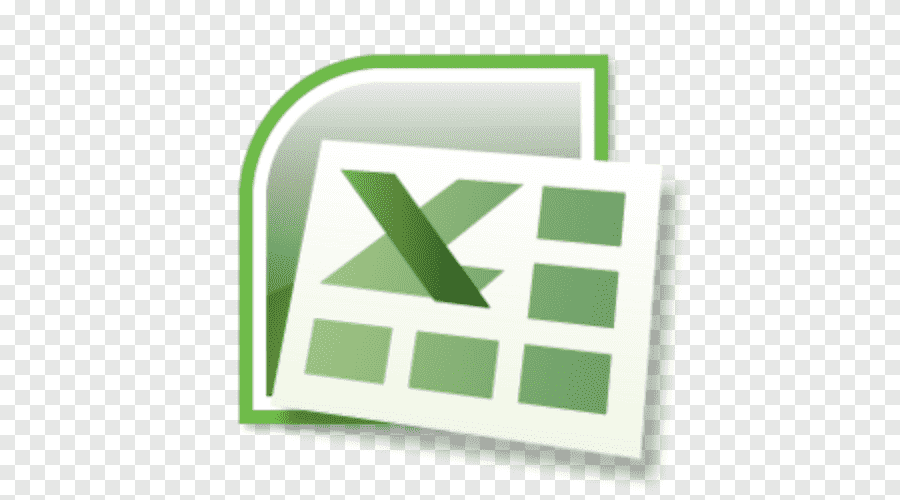 A co z zarządem? Podwojenie i bonus!
(12) A teraz Pan błogosławił Hiobowi, tak że miał czternaście tysięcy owiec, sześć tysięcy wielbłądów, tysiąc jarzm wołów i tysiąc oślic.
(13) Miał jeszcze siedmiu synów i trzy córki. (14) Pierwszą nazwał Gołębicą, drugą - Kasją, a trzecią - Rogiem-z-kremem-do-powiek. (15) Nie było w całym kraju kobiet tak pięknych jak córki Hioba.
Proces biznesowy u Hioba
Moje wnioski
Bóg powołuje nas do wieczności.

Bogactwo człowieka na ziemi zależy od woli Boga
Bogactwo w Królestwie Bożym (a więc również w przyszłości) zależy tylko od mojej pracy na ziemi.
Mój wniosek z księgi Hioba
Najważniejszym czynnikiem rozwoju kapitałowego przedsiębiorstwa jest decyzja Boga dotycząca inwestorów.
Stan aktywów
owce	7000wielbłądy	3000pary wołów	500osły	500
Co zrobił Bóg
Dwukrotne powiększenie majętności
Stan aktywówowce	14000wielbłądy	6000pary wołów	1000osły	1000
Proces biznesowy u Hioba
Psalm 127
Jeżeli Jahwe domu nie zbuduje,na próżno się trudzą ci, którzy go wznoszą.Jeżeli Jahwe miasta nie ustrzeże,strażnik czuwa daremnie.
Daremnym jest dla waswstawać przed świtem,wysiadywać do późna dla was, którzy jecie chleb zapracowany ciężko;tyle daje On i we śnie tym, których miłuje.
Apostoł Jakub do biznesmenów
Teraz wy, którzy mówicie: Dziś albo jutro udamy się do tego oto miasta i spędzimy tam rok, będziemy uprawiać handel i osiągniemy zyski, wy, którzy nie wiecie nawet, co jutro będzie. Bo czymże jest życie wasze? Parą jesteście, co się ukazuje na krótko, a potem znika. Zamiast tego powinniście mówić: Jeżeli Pan zechce, a będziemy żyli, zrobimy to lub owo.
List apostoła Jakuba, rozdział 4, wersety od 13
Pytania? Dyskusja?
…

…

…
Światopoglądy różnych ludzi (inspiracja - Darek Czyszczoń, „7 spojrzeń na Boga”)
KFC na wynos, Kozińce, jesień ’2022

Wojtek Apel, wojtek@pp.org.pl
Materiał dostępny na http://wojtek.pp.org.pl/tag/lista/hiob
Teksty pochodzą z przekładu Biblii Tysiąclecia, wydanie 5
Stworzenie
Bóg – Jest Który Jest
Bóg
Na początku (czas)      Bóg (Który Jest) stworzył …
Bóg
Na początku (czas)      Bóg stworzył           niebo (przestrzeń) …
Bóg
Niebo (przestrzeń)
Na początku (czas)      Bóg stworzył           niebo (przestrzeń) i ziemię (materię)
Bóg
Niebo (przestrzeń)
Ziemia (materia)
Na początku (czas)      Bóg stworzył           niebo (przestrzeń) i ziemię (materię)
Bóg
Niebo (przestrzeń)
Ziemia (materia)
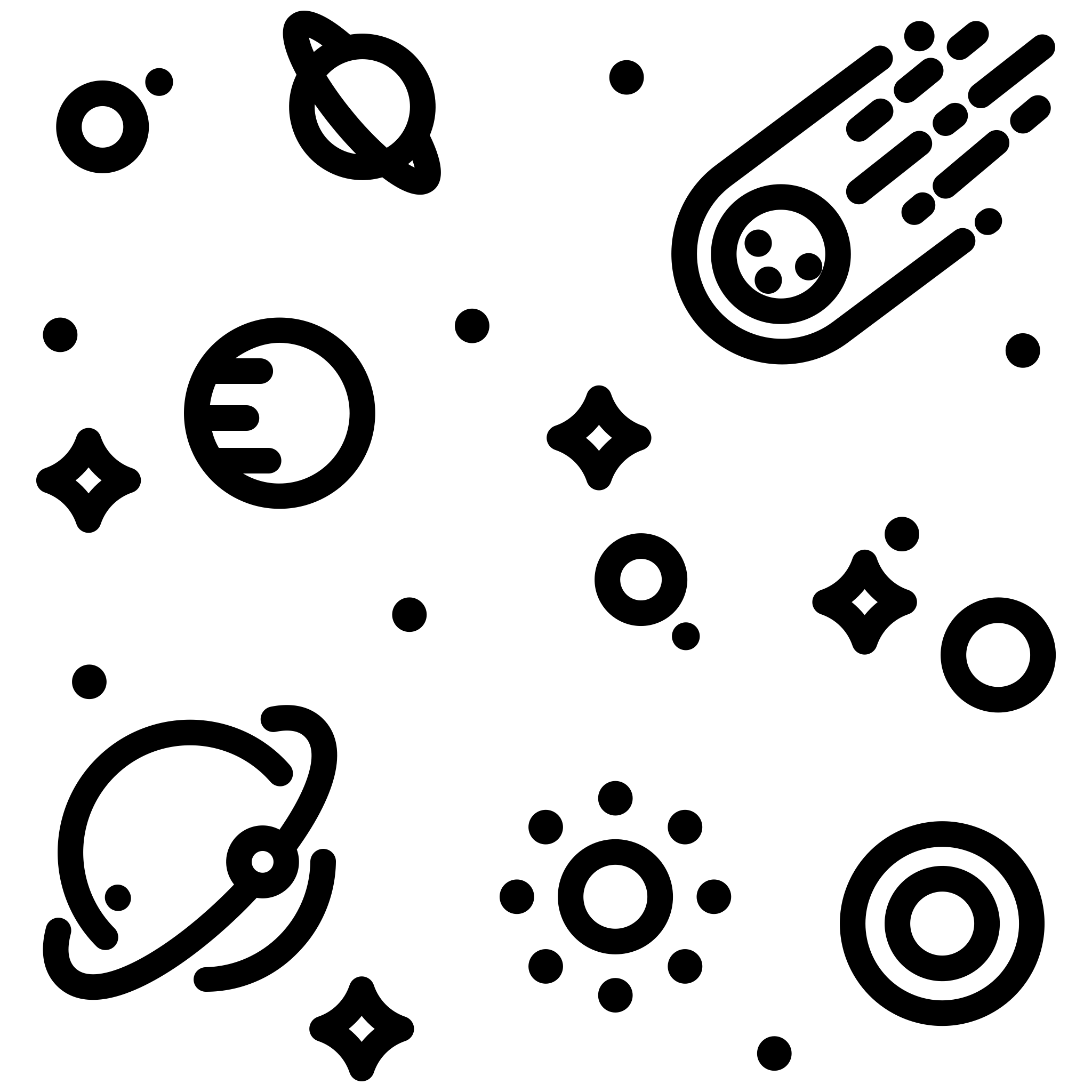 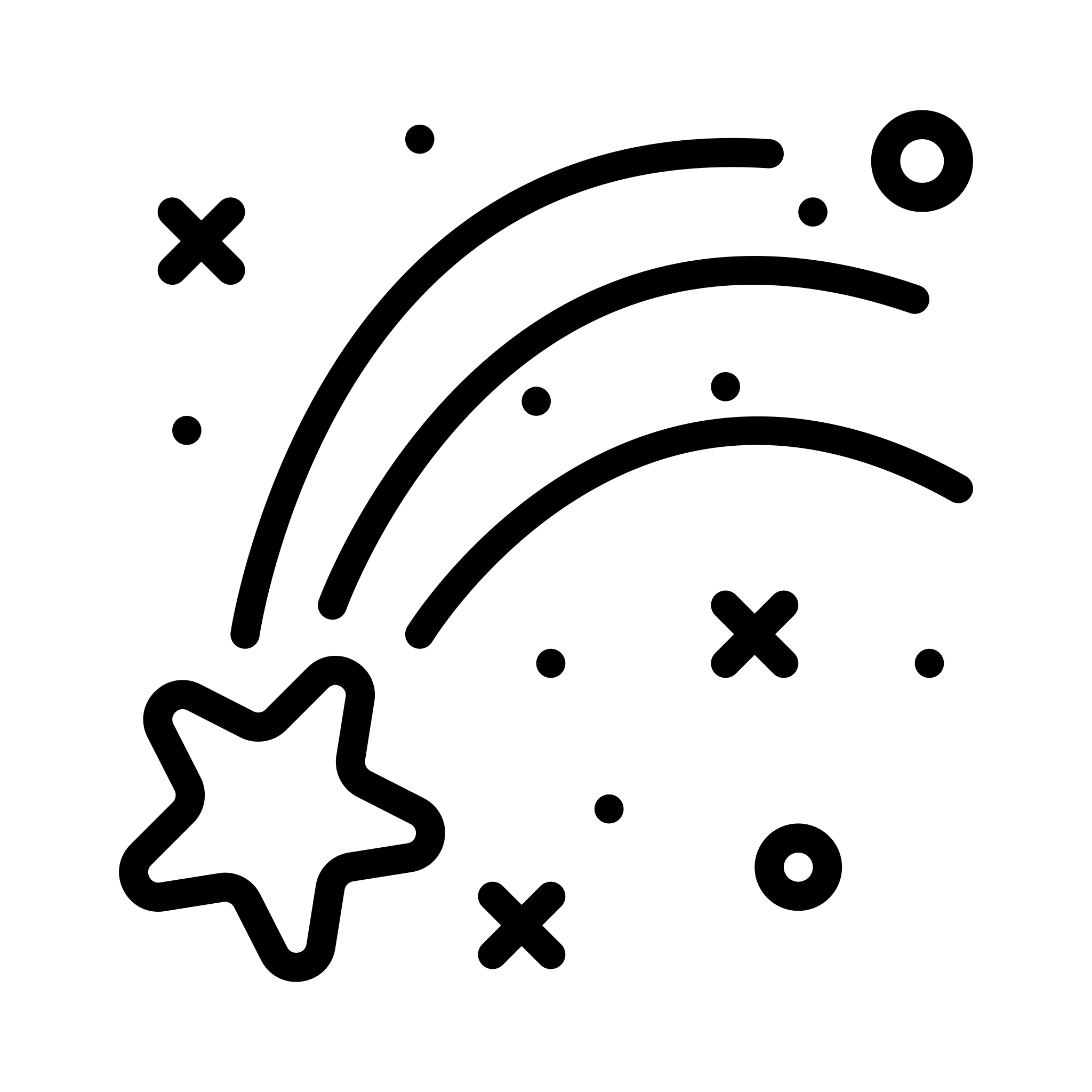 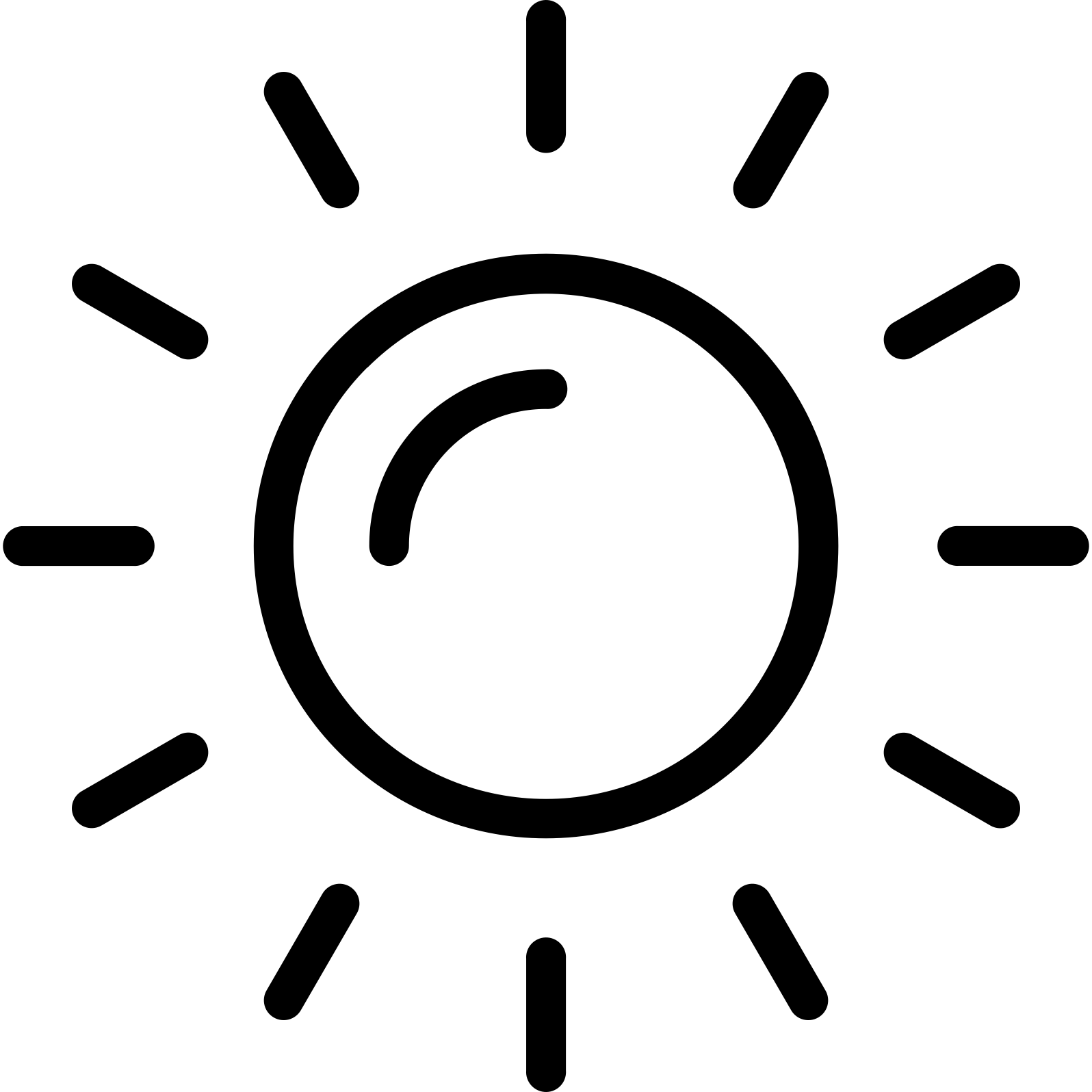 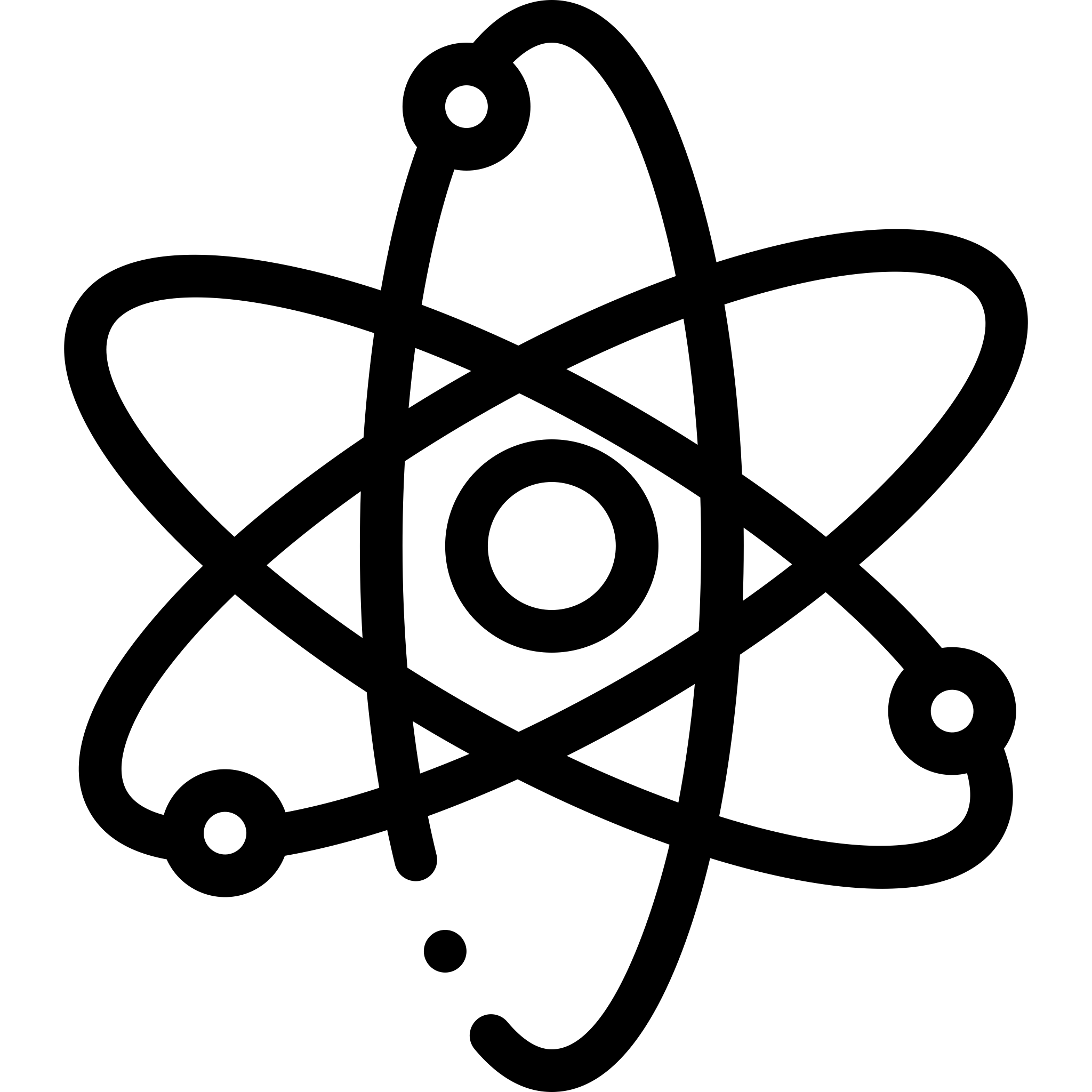 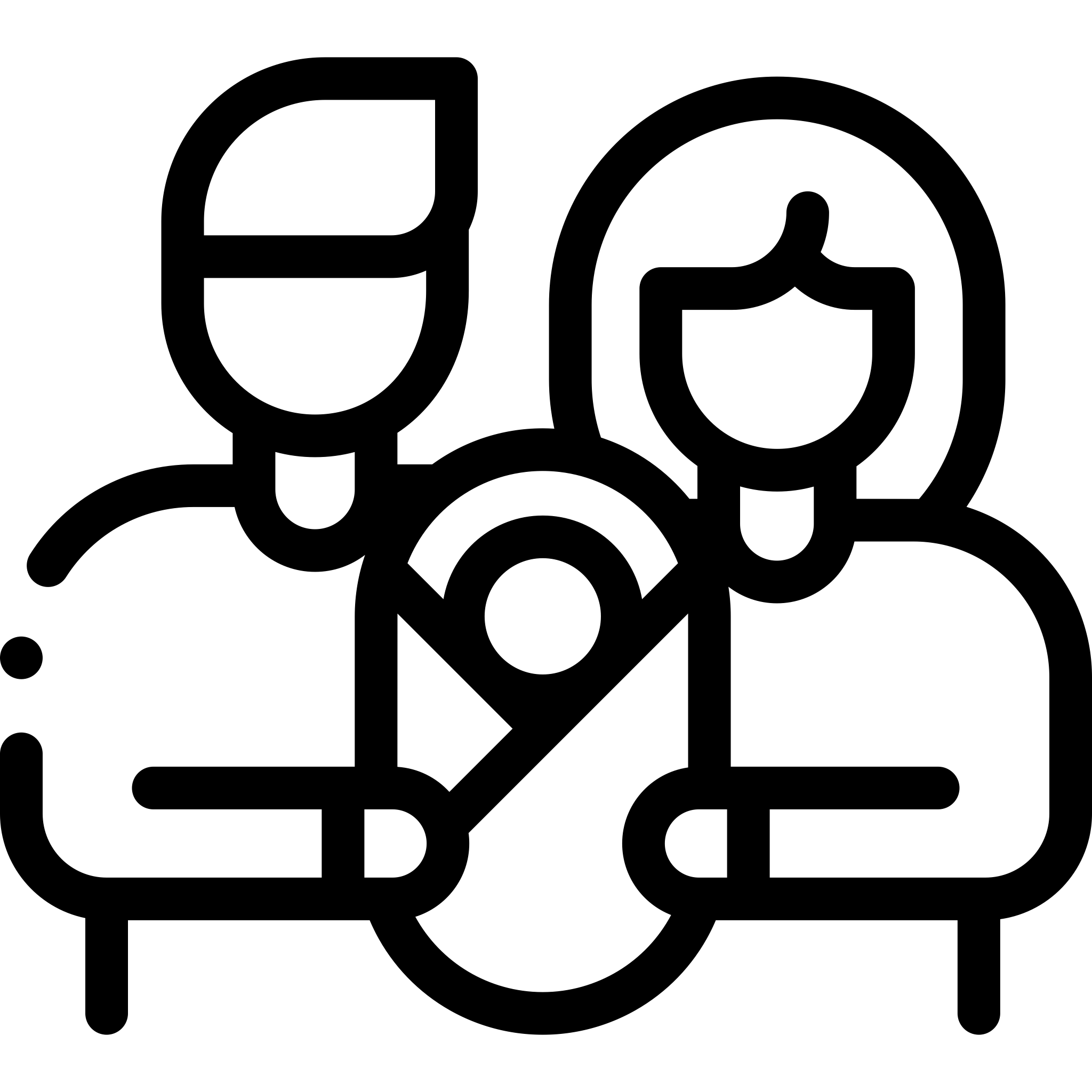 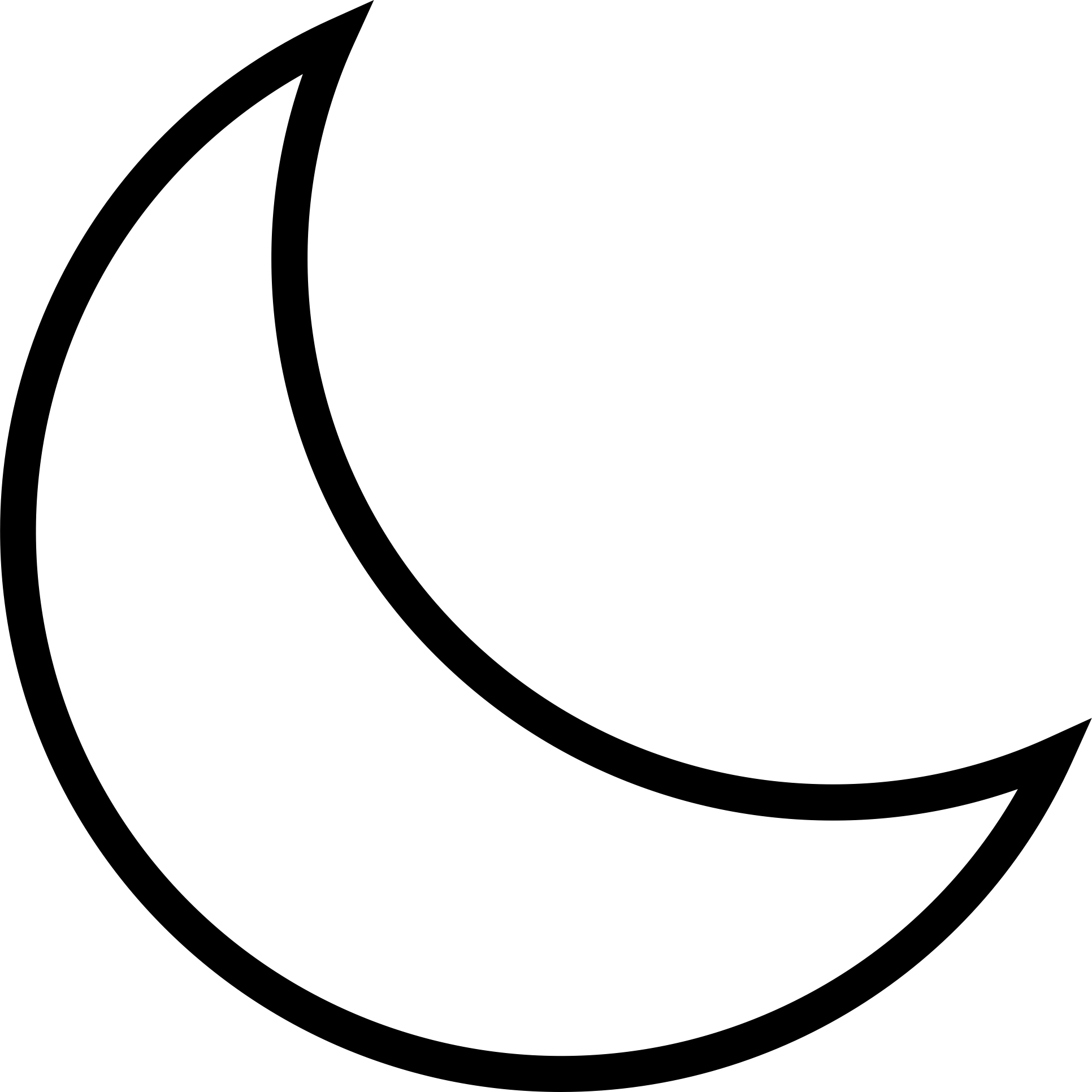 S4
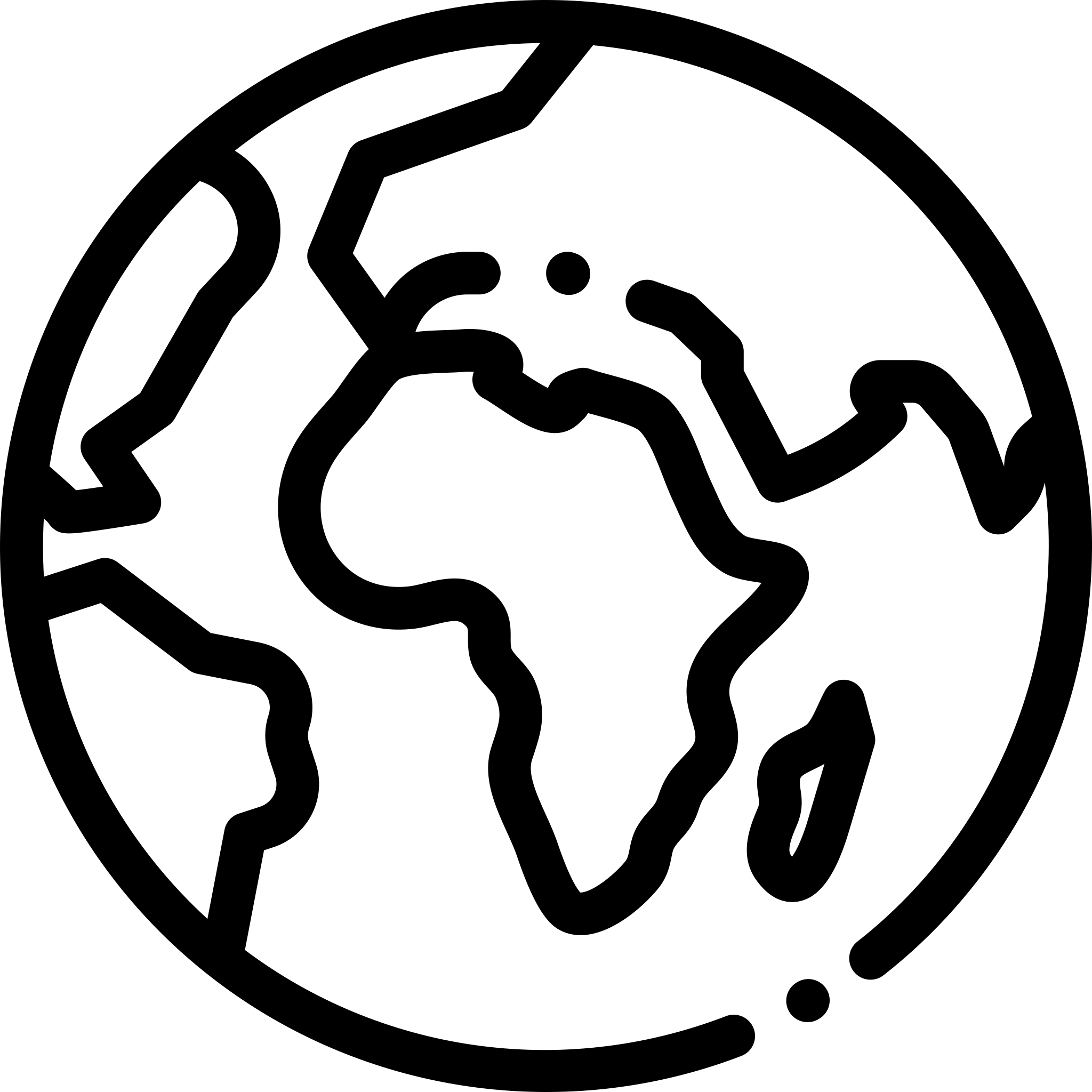 S1
S3
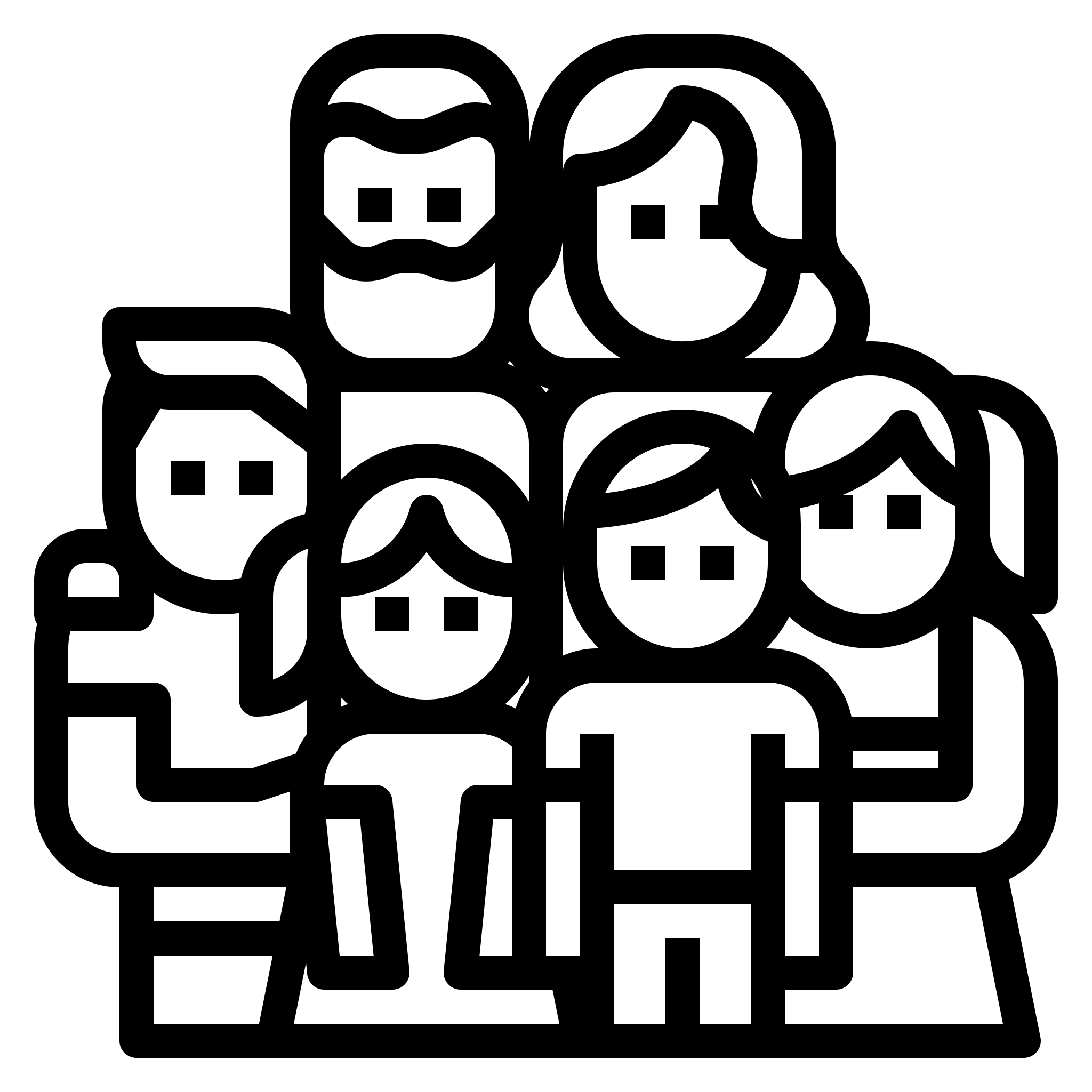 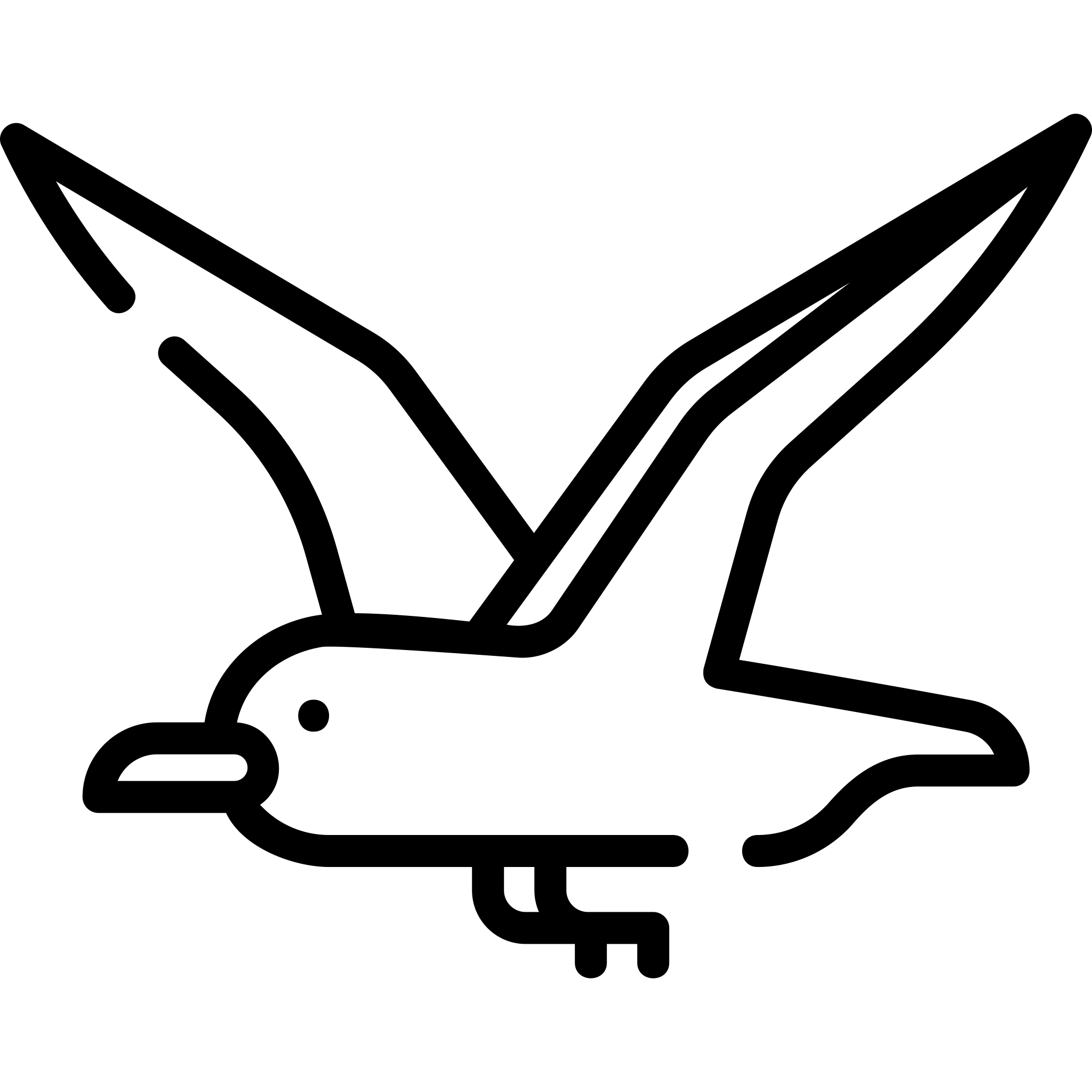 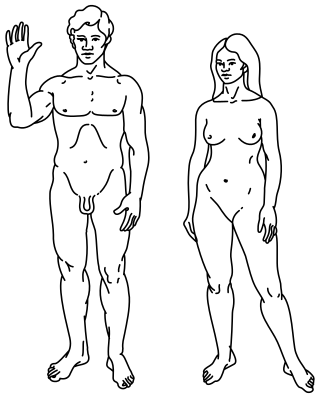 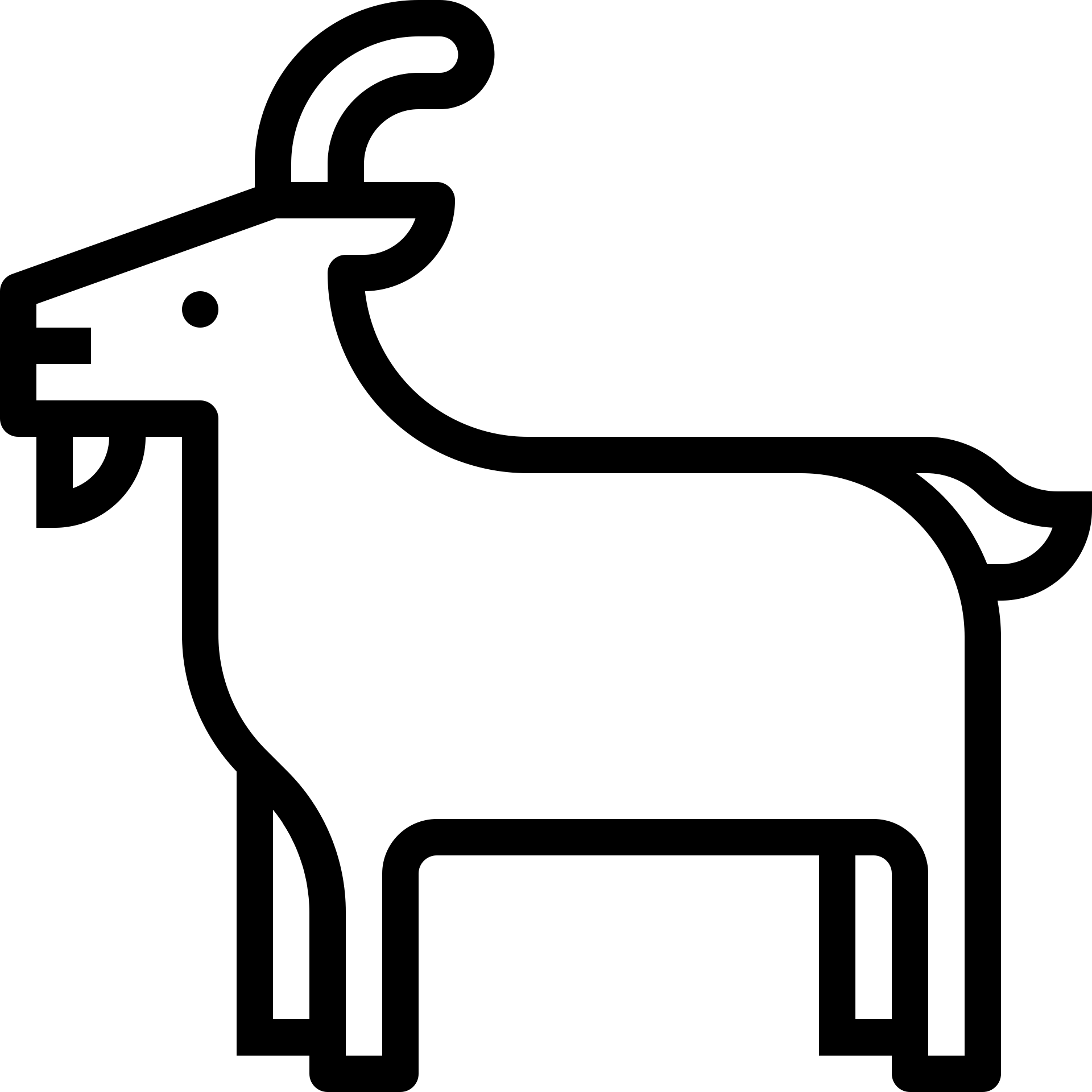 S2
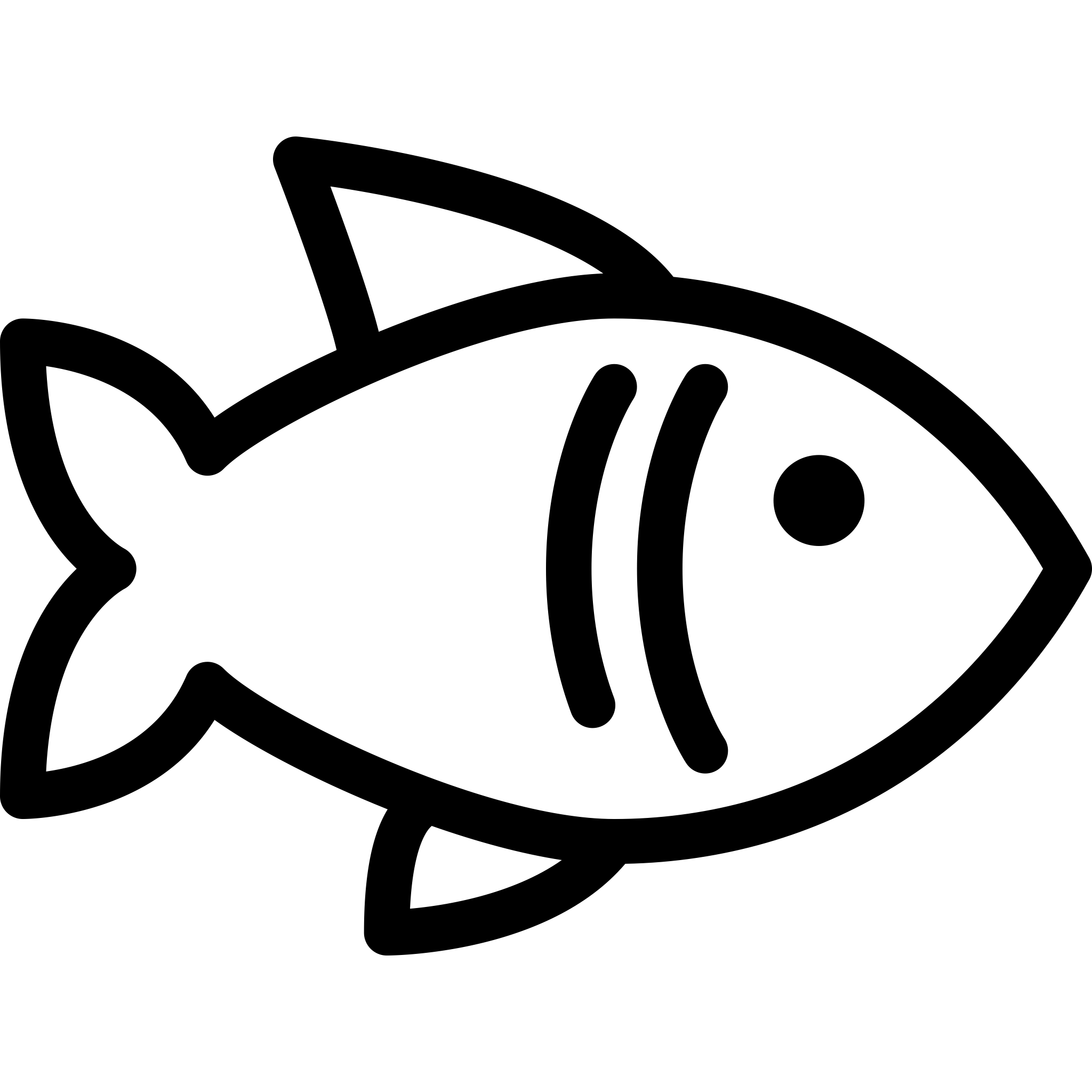 Rzeczywistość jako 	wszystko wszędzie i zawsze.
Bóg
Ciało
Ciało
Ciało
Dusza
Dusza
Niebo (przestrzeń)
Duch
Ziemia (materia)
Ludzie
Rośliny
Zwierzęta
Duchy
Duch
Dobro
Dobro to stan rzeczy w jakim Bóg chce aby się one znajdowały.
To kluczowe pojęcie do wszelkich rozważań moralnych.
Pojęcie to, a właściwie jego brak to wielki problem ateistów, choć starają się o tym nie mówić.
Dobro to …